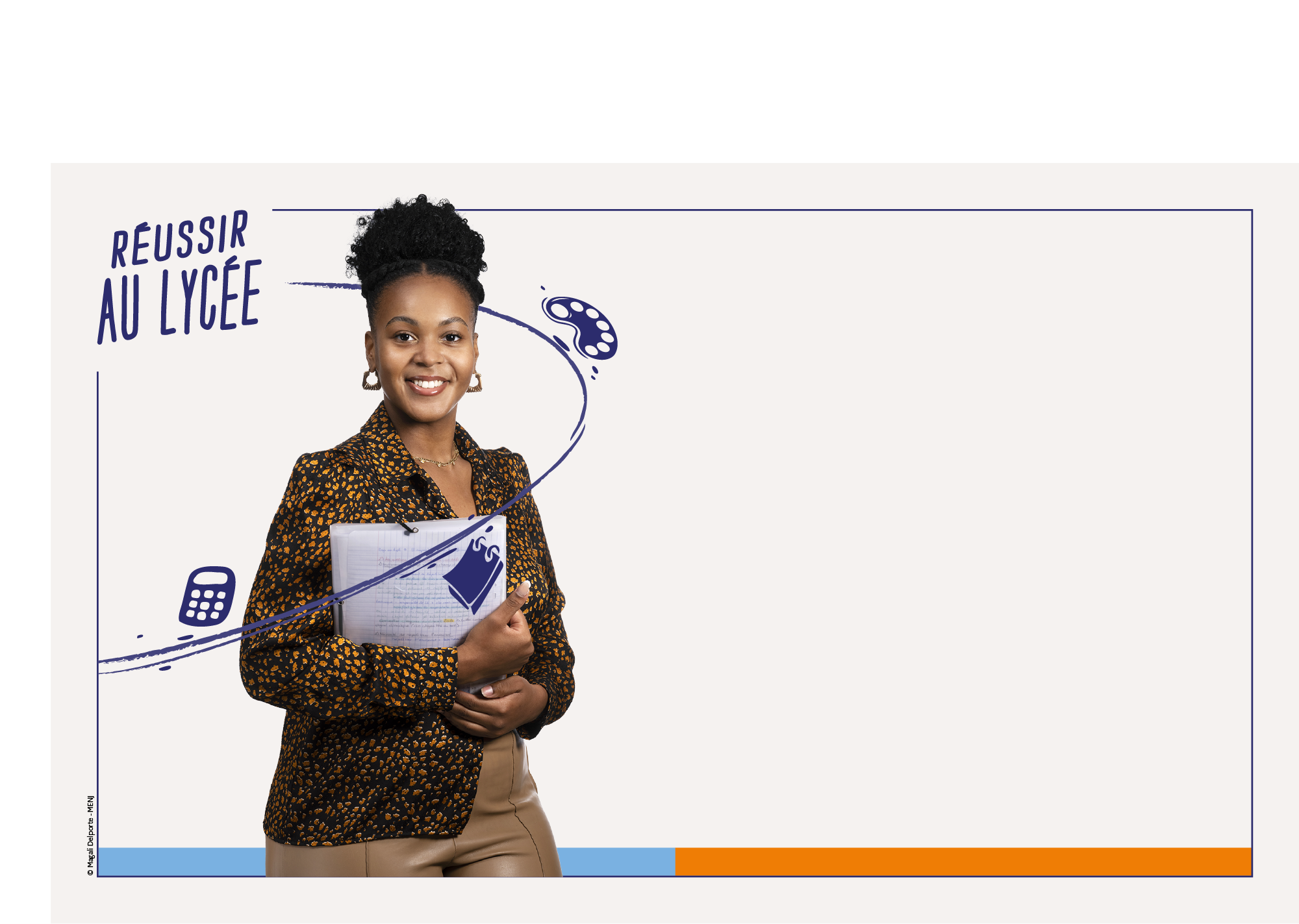 lycée d’enseignementgénéralEt technologique
Présentationaux personnelsde l’éducation nationale
Délégation à la communication
1
Novembre 2023
Sommaire
Rappel des ambitions du lycée d’enseignement général et technologique (LEGT)
L’accompagnement et l’orientation pendant l’année scolaire
La seconde générale et technologique 
Les classes de première et de terminale générales et technologiques 
Le baccalauréat général et technologique (GT)
Des ressources à disposition des familles 
Annexe : les lycées agricoles
Délégation à la communication
2
Novembre 2023
RAPPEL DES AMBITIONS DU LYCÉE D’ENSEIGNEMENT GÉNÉRAL ET TECHNOLOGIQUE
Délégation à la communication
3
Novembre 2023
Ambitions du lycée GT
Les objectifs du baccalauréat GT
Valoriser le travail et la régularité des lycéens
Accompagner les élèves dans la conception de leur projet d’orientation
Servir de tremplin vers la réussite dans le supérieur par une personnalisation des parcours des élèves
La scolarité et l’évaluation en LEGT au service de ces objectifs
Des tests de positionnement au début de l’année de seconde (français et mathématiques)
Un accompagnement personnalisé en fonction des besoins de l’élève
Un temps dédié à l’aide aux choix d’orientation dès le début de la seconde
Une intervention de deux professeurs principaux en terminale et la possibilité de mettre en place des professeurs référents de groupes d’élèves (PRE) en première et en terminale
Des enseignements communs aux 2 voies permettant l’acquisition d’une culture commune
Des enseignements de spécialité en cycle terminal : trois en première, deux en terminale
Une offre d’enseignements optionnels
Une part de contrôle continu dans la note finale du baccalauréat
Délégation à la communication
4
Novembre 2023
La scolarité au lycée d’enseignement général et technologique
En seconde générale et technologique hors seconde spécifique STHR
2 options
enseignements obligatoires
accompagnement personnalisé (AP)
54 h dédiées à l’orientation
En première générale ou première technologique
3 spécialités
tronc commun
1 option (voie G)
2 options (voie T)
accompagnement personnalisé (AP)
54 h dédiées à l’orientation
En terminale générale ou terminale technologique
tronc commun
2 options
accompagnement personnalisé (AP)
2 spécialités
54 h dédiées à l’orientation
Délégation à la communication
5
Novembre 2023
L’ACCOMPAGNEMENT                    ET L’ORIENTATIONPENDANT L’ANNÉE
Délégation à la communication
6
Novembre 2023
En seconde : le test de positionnement
Des tests numériques de 50 minutes en mathématiques et français (à la rentrée scolaire)
La correction est automatisée.
La communication des résultats aux familles est essentielle et est organisée avant les congés de la Toussaint (résultats anonymes partagés entre l’élève, sa famille et ses enseignants).
La mise en place de l’accompagnement personnalisé se fait à la lumière des résultats des tests.
L’exploitation des résultats
Un profil des acquis et des besoins de chaque élève est dressé pour les différentes compétences. L’analyse des résultats des élèves se fait sur la base de six groupes pour offrir des bilans individuels précis.
Un rendu par classe selon les degrés de maîtrise est immédiatement disponible.
Une mise à disposition ultérieure des consolidations à différents niveaux (classe, lycée, département, académie, etc.) est effectuée avec des repères nationaux.
Dès le début des passations, un document présentant la moitié des exercices passés par les élèves est mis à disposition des équipes pédagogiques.
Outils à disposition
Une page dédiée sur Éduscol
Délégation à la communication
7
Novembre 2023
L’accompagnement personnalisé
Deux volets
Le soutien de l’élève dans sa progression, en fonction de ses besoins identifiés lors des tests de positionnement de seconde
L’accompagnement du lycéen dans ses choix d’orientation et dans son projet d’études supérieures
Une organisation
Un projet de l’équipe pédagogique coordonné par le professeur principal de la classe ou les professeurs référents 
Une mise en œuvre possible par tous les enseignants, dans le cadre de leur service ou en heures supplémentaires 
L’appui des conseillers principaux d’éducation, professeurs documentalistes et psychologues de l’éducation nationale
Délégation à la communication
8
Novembre 2023
Accompagnement au choix d’orientation au lycée
Les trois objectifs
Affiner progressivement son projet d’études : aide au choix de la voie, des spécialités, etc.
Connaître les formations et les débouchés de l’enseignement supérieur : accompagnement dans la conception d’une orientation post-baccalauréat
Découvrir le monde professionnel et s’y repérer : organisation de visites d’entreprises, de conférences, de journées portes ouvertes 
Les deux acteurs de l’orientation
Les personnels de l’éducation nationale
Les régions : participation à l’information sur les métiers et les formations (loi Pour la liberté de choisir son avenir professionnel)
 Les modalités de mise en œuvre
Une démarche active et de projet
Une utilisation de cas concrets et de supports diversifiés 
Des activités en autonomie ou en groupe
Des mises en perspective dans une grande variété de secteurs professionnels et de domaines de formation
L’accompagnement aux choix d’orientation est associé à un volume indicatif de 54 heures annuelles devant élèves.
Délégation à la communication
9
Novembre 2023
Outils d’accompagnement à l’orientation en seconde
Les élèves de seconde générale et technologique disposent de deux sites dédiés, conçus par l’Onisep, pour construire leur démarche de choix d’orientation :
www.secondes-premieres2022-2023.fr, qui propose cinq étapes pour construire son orientation au lycée GT ;
www.horizons21.fr, spécifiquement dédié au choix des enseignements de spécialité en fin de seconde.
Ces deux outils sont actualisés tous les ans pour correspondre à la situation des élèves de seconde.

Parcoursup.fr : pour chaque formation supérieure, une fiche descriptive est proposée avec des informations utiles et des conseils sur les différentes combinaisons de spécialités et d’options recommandées par les formations. Ces informations peuvent être exploitées utilement dès la classe de seconde dans le cadre du choix par les élèves des spécialités de la voie générale ou des séries de la voie technologique.
Délégation à la communication
10
Novembre 2023
LA SECONDE GÉNÉRALE ET TECHNOLOGIQUE 

Enseignements
Grilles horaires 
Calendrier
Délégation à la communication
11
Novembre 2023
Les enseignements obligatoires de la seconde générale et technologique
Tous les élèves de seconde générale et technologique suivent les mêmes enseignements hebdomadaires :
Français : 4 h
Histoire-géographie : 3 h
Langue vivante A (LVA) et langue vivante B (LVB) : 5 h 30 
Mathématiques : 4 h
Physique-chimie : 3 h
Sciences de la vie et de la Terre : 1 h 30 
Éducation physique et sportive (EPS) : 2 h
Enseignement moral et civique (EMC) : 18 h/an
Sciences économiques et sociales : 1 h 30
Sciences numériques et technologie : 1 h 30
Délégation à la communication
12
Novembre 2023
Les enseignements optionnels de la seconde générale et technologique
Les élèves de seconde générale et technologique peuvent choisir au plus 2 enseignements optionnels* : 
1 enseignement optionnel général au choix parmi :
Langues et cultures de l’Antiquité* (LCA, latin ou grec) : 3 h
Langue vivante C (LVC) : 3 h
Langue des signes française (LSF) : 3 h
Arts : 3 h
EPS : 3 h
Arts du cirque : 6 h
1 enseignement optionnel technologique au choix parmi :
Management et gestion : 1 h 30
Santé social : 1 h 30 
Biotechnologies : 1 h 30
Sciences de laboratoire : 1 h 30
Sciences de l’ingénieur : 1 h 30 
Création et innovation technologiques : 1 h 30
Création et culture design – atelier artistique : 6 h
Culture et pratique de la danse / de la musique / du théâtre : 6 h
* Exception : Les enseignements optionnels de LCA latin et grec peuvent être choisis en plus des 2 options.
Aucun enseignement optionnel n’est exigé pour l’accès à la voie générale ou aux séries de la voie technologique.
Délégation à la communication
13
Novembre 2023
La seconde spécifique sciences et technologies de l’hôtellerie et de la restauration (STHR)
Des cours communs avec la seconde GT
Mathématiques
Français
Histoire-géographie
LVA et LVB
Sciences
EPS
EMC
Économie et gestion hôtelière
+ Enseignements optionnels
Des cours spécifiques et des stages
Sciences et technologies des services
Sciences et technologies culinaires
Stages d’initiation ou d’application en milieu professionnel
La seconde STHR est indispensable à la préparation du baccalauréat technologique STHR.
Délégation à la communication
14
Novembre 2023
Calendrier de la classe de seconde
Avant les vacances de Noël, chaque lycée informe les élèves et les familles des enseignements de spécialité qui seront disponibles au sein de l’établissement.
À la fin du deuxième trimestre, chaque famille formule des souhaits d’orientation grâce à la « fiche dialogue ».
 Pour une orientation en voie générale, l’élève et sa famille indiquent 4 enseignements de spécialité (5 si l’une des spécialités envisagées n’est pas proposée dans l’établissement) qui l’intéressent pour la classe de première.
 Pour une orientation en voie technologique, l’élève et sa famille indiquent leurs souhaits de série.
Le conseil de classe émet des recommandations sur ces souhaits, en fonction du potentiel de l’élève et des organisations de l’établissement. 
Ces projets font l’objet d’échanges entre la famille, l’élève et l’équipe éducative. Au troisième trimestre, si l’avis du conseil de classe est favorable pour l’orientation, l’élève et la famille font le choix de 3 spécialités pour la classe de première générale et d’une série pour la voie technologique.
Délégation à la communication
15
Novembre 2023
LES CLASSESDE PREMIÈREET DE TERMINALE GÉNÉRALES ET TECHNOLOGIQUES
 
Enseignements
Grilles horaires 
Calendrier
Délégation à la communication
16
Novembre 2023
La structure de la scolarité en première et terminale générales et technologiques
Dans les voies générale et technologique, les élèves suivent :
des enseignements communs
des enseignements de spécialité
attachés à la série en voie technologique
choisis par les élèves en voie générale
des enseignements optionnels s’ils le souhaitent
Délégation à la communication
17
Novembre 2023
En première de la voie générale
Enseignements communs
Français : 4 h
Histoire-géographie : 3 h
LVA et LVB : 4 h 30
EPS : 2 h
Enseignement scientifique : 2 h (+ 1 h 30 de mathématiques spécifiques si l’élève ne suit pas la spécialité mathématiques)
EMC : 18 h/an
1 enseignement optionnel au plus*(3 h/semaine par option) à choisir parmi : 
LVC
Arts
EPS
LCA*
LSF
3 enseignements de spécialité (4 h/semaine par spécialité) à choisir parmi : 
Arts (arts plastiques, arts du cirque, musique, théâtre, cinéma-audiovisuel, danse ou histoire des arts)
Biologie-écologie (dans les lycées agricoles uniquement)
Éducation physique, pratiques et culture sportives
Histoire-géographie, géopolitique et sciences politiques
Humanités, littérature et philosophie
Langues, littératures et cultures étrangères et régionales
Littérature, langues et cultures de l’Antiquité 
Mathématiques
Numérique et sciences informatiques
Physique-chimie
Sciences de la vie et de la Terre
Sciences de l’ingénieur 
Sciences économiques et sociales
* Exception : Les enseignements optionnels de LCA latin et grec peuvent être choisis en supplément.
Délégation à la communication
18
Novembre 2023
En première de la voie technologique
Une organisation en séries
Les élèves en voie technologique choisissent une série qui détermine leurs enseignements de spécialité :
STMG : sciences et technologies du management et de la gestion
STI2D : sciences et technologies de l’industrie et du développement durable
ST2S : sciences et technologies de la santé et du social
STL : sciences et technologies de laboratoire
STD2A : sciences et technologies du design et des arts appliqués
STHR : sciences et technologies de l’hôtellerie et de la restauration
S2TMD : sciences et techniques du théâtre, de la musique et de la danse
STAV : sciences et technologies de l’agronomie et du vivant (dans les lycées agricoles uniquement)
Focus : la série STHR s’intègre dès la seconde.
Délégation à la communication
19
Novembre 2023
En première de la voie technologique
Enseignements communs à toutes les séries : 
Français : 3 h
Histoire-géographie : 1 h 30
LVA ou LVB au choix + enseignement technologique en langue vivante (ETLV) : 4 h (dont 1 h d’ETLV)
EPS : 2 h
Mathématiques : 3 h
EMC : 18 h/an
2 enseignements optionnels au plus à choisir parmi :
LVC
LSF
Arts
EPS
LCA*
3 enseignements de spécialité 
déterminés par la série choisie
4 h/semaine par spécialité
* Exception : Les enseignements optionnels de LCA latin et grec peuvent être choisis en supplément.
Délégation à la communication
20
Novembre 2023
En terminale de la voie générale
Enseignements communs
Philosophie : 4 h
Histoire-géographie : 3 h
LVA et LVB : 4 h
EPS : 2 h
Enseignement scientifique : 2 h
EMC : 18 h/an
1 enseignement optionnel au plus*(3 h/semaine par option) à choisir parmi : 
Langue vivante C
Langue des signes française (LSF)
Arts
Education physique et sportive
Langues et cultures de l’antiquité (LCA)*
1 enseignement optionnel de terminale au plus*(3 h/semaine par option) à choisir parmi : 
Mathématiques complémentaires
Mathématiques expertes
Droit et grands enjeux du monde contemporain (DGEMC)
2 enseignements de spécialité (6 h/semaine par spécialité) à choisir parmi : 
Arts (arts plastiques, arts du cirque, musique, théâtre, cinéma-audiovisuel, danse ou histoire des arts)
Biologie-écologie (dans les lycées agricoles uniquement)
Éducation physique, pratiques et culture sportives
Histoire-géographie, géopolitique et sciences politiques
Humanités, littérature et philosophie
Langues, littératures et cultures étrangères et régionales
Littérature, langues et cultures de l’Antiquité 
Mathématiques
Numérique et sciences informatiques
Physique-chimie
Sciences de la vie et de la Terre
Sciences de l’ingénieur 
Sciences économiques et sociales
* Exception : Les enseignements optionnels de LCA latin et grec peuvent être choisis en supplément.
Délégation à la communication
21
Novembre 2023
En terminale de la voie technologique
Enseignements communs à toutes les séries 
Philosophie : 2 h
Histoire-géographie : 1 h 30
LVA ou LVB (+ ETLV) : 4 h (dont 1 h d’ETLV)
EPS : 2 h
Mathématiques : 3 h
EMC : 18 h/an
2 enseignements de spécialité déterminés par la série choisie
2 enseignements optionnels au plus à choisir parmi :
Langue vivante C
Langue des signes française (LSF)
Arts
Éducation physique et sportive
Langues et cultures de l’antiquité (LCA)*
Droit et grands enjeux du monde contemporain (DGEMC)
* Exception : Les enseignements optionnels de LCA latin et grec peuvent être choisis en supplément.
Délégation à la communication
22
Novembre 2023
Calendrier de la classe de première
1er trimestre 
Novembre : 1re semaine de l’orientation 
2e trimestre 
Février : 2e semaine de l’orientation
3e trimestre 
Voie générale : l’élève de première indique l’enseignement de spécialité qu’il ne souhaite pas poursuivre en terminale
Épreuves anticipées de français (oral, écrit)
Commission d’harmonisation de première
Calendrier de la classe de terminale
2e trimestre 
Procédure Parcoursup à compléter par les élèves, l’équipe pédagogique de l’élève
3e trimestre 
Épreuves terminales de philosophie, d’enseignements de spécialité et de Grand oral
Commission d’harmonisation de terminale, jury de délibération du baccalauréat, épreuves de second groupe
Proclamation des résultats
Délégation à la communication
23
Novembre 2023
Le baccalauréat général et technologique

Contrôle continu 
Épreuves terminales
Valorisation dans Parcoursup
Délégation à la communication
24
Novembre 2023
Les notes retenues au baccalauréat et leurs coefficients
Des enseignements évalués par une épreuve terminale nationale
comptant pour 60 % des coefficients du baccalauréat








Les copies des épreuves terminales sont corrigées de manière dématérialisée et sont consultables par le candidat dans son espace à l’issue des commissions d’harmonisation.
Délégation à la communication
25
Novembre 2023
Les notes retenues au baccalauréat et leurs coefficients
Des enseignements évalués par le contrôle continu
comptant pour 40 % des coefficients auxquels s’ajoutent les coefficients des enseignements optionnels









Les notes sont calculées à partir des résultats obtenus en classe pendant les deux années du cycle terminal.
Dans la voie technologique, la moyenne annuelle des résultats en ETLV est intégrée au calcul de la moyenne annuelle de terminale dans la langue vivante concernée.
En première de la voie générale, la moyenne annuelle de première en enseignement scientifique intègre l’enseignement de mathématiques spécifiques quand l’élève ne suit pas l’enseignement de spécialité mathématiques.
Délégation à la communication
26
Novembre 2023
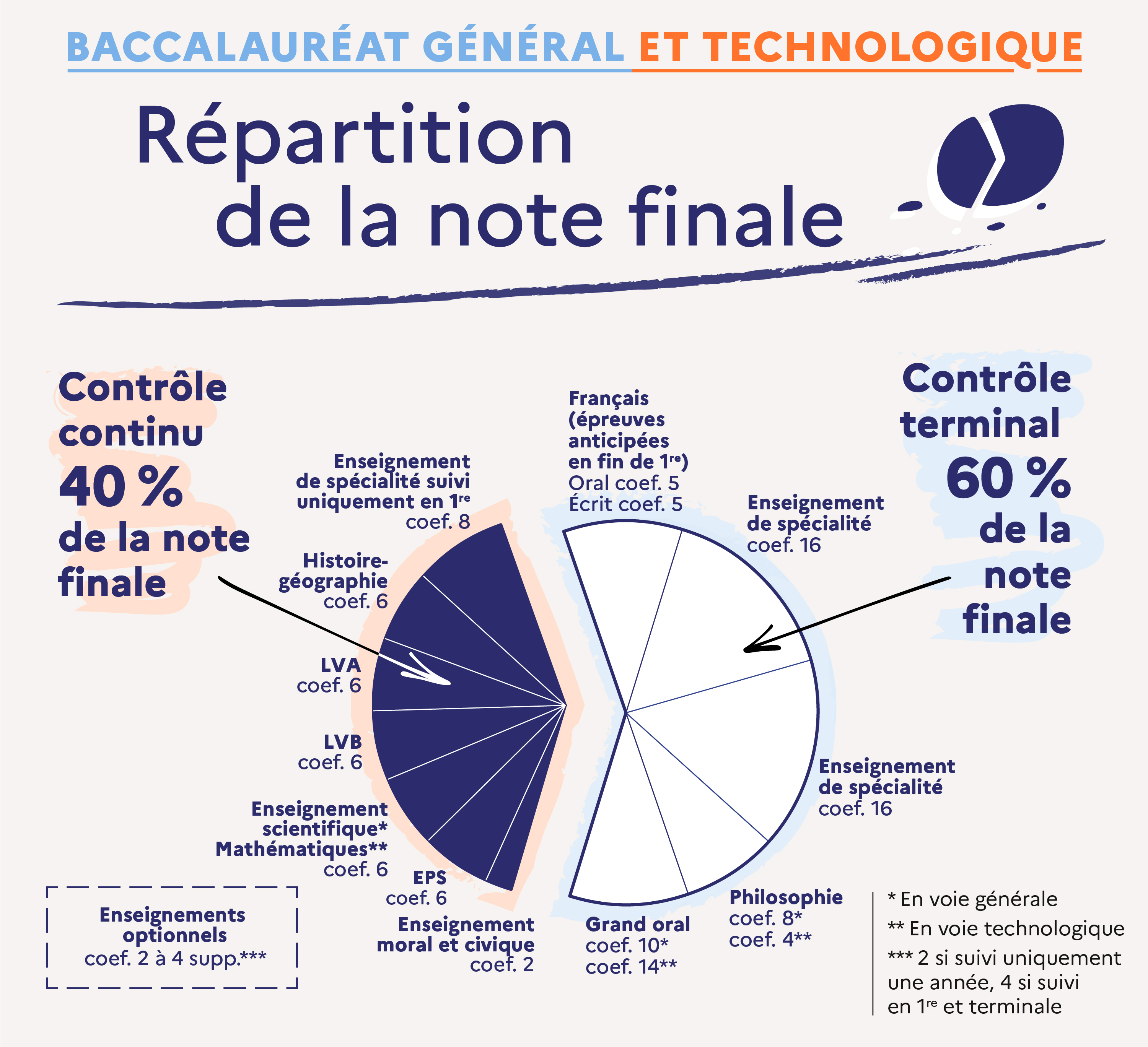 Délégation à la communication
27
Novembre 2023
La qualité du contrôle continu
Le projet d’évaluation de l’établissement 
Élaboré par la communauté éducative et transmis aux élèves et à leur famille, il permet de disposer :
de principes communs et partagés sur l’évaluation des élèves :
évaluations prises en compte dans le calcul de la moyenne périodique
condition pour que les moyennes périodiques et annuelle soient significatives
modalité de la remédiation en cas d’absence
de garanties d’égalité de traitement des élèves pour le baccalauréat et pour le dossier Parcoursup
d’un support pour un dialogue serein entre l’équipe pédagogique, les élèves et leur famille
La validation des moyennes périodiques par le conseil de classe
Attribuées par les professeurs, les moyennes périodiques et la moyenne annuelle sont : 
entérinées en conseil de classe
inscrites dans les bulletins scolaires périodiques
renseignées dans le livret scolaire de l’élève, consultable en ligne par l’élève et sa famille avant transmission au jury du baccalauréat (téléservice ÉduConnect)
Délégation à la communication
28
Novembre 2023
La qualité du contrôle continu
Les évaluations de remplacement des candidats scolaires sans moyenne annuelle
En cas de moyenne annuelle non certificative dans un ou des enseignements relevant du contrôle continu :
l’élève est convoqué par le proviseur à une épreuve de remplacement dans les enseignements concernés
la note obtenue à l’épreuve de remplacement remplace la moyenne annuelle dans ces enseignements 
L’épreuve de remplacement est organisée par le recteur d’académie, si l’enseignement est suivi au Centre national d’enseignement à distance (Cned).
La commission d’harmonisation des notes de contrôle continu
est présidée par le recteur d’académie et se réunit à la fin de chaque année du cycle terminal
a la possibilité de monter ou baisser les notes des enseignements relevant du contrôle continu
est attentive notamment aux cas de discordance manifeste entre la moyenne d’un établissement et celle de l’académie (statistique des deux années précédentes disponibles)
transmet ses résultats au jury de délibération du baccalauréat
Délégation à la communication
29
Novembre 2023
L’ épreuve terminale anticipée de français
juin - première
Seule épreuve terminale en classe de première, elle est composée d’une partie écrite et d’une partie orale.
Épreuve écrite
4 h, coefficient 5
Voie générale
Voie technologique
Un commentaire
OU 
Une contraction de texte suivie d’un essai

Note sur 20
Un commentaire
OU 
Une dissertation

Note sur 20
Délégation à la communication
30
Novembre 2023
L’ épreuve terminale anticipée de français
juin - première
Épreuve orale 
30 min de préparation puis 20 min d’exposé
Coefficient 5
En voie générale et en voie technologique :
2e partie de l’épreuve : 
présentation d’une œuvre choisie par le candidat parmi celles qui ont été étudiées en classe 
entretien avec l’examinateur 
8 min
Note sur 8
1re partie de l’épreuve : 
exposé sur un des textes du descriptif


12 min
Note sur 12
Délégation à la communication
31
Novembre 2023
L’épreuve terminale de philosophiejuin - terminale
Dissertation (2 sujets proposés)
 OU 
 Explication de texte (1 sujet proposé)

Note sur 20
Il s’agit d’évaluer l’aptitude du candidat à :
construire une réflexion à partir des connaissances et des savoir-faire acquis en classe ;
identifier, poser et formuler un problème lié à une ou à plusieurs notions du programme ;
lire avec attention et expliquer avec précision un texte proposé à l’étude ; 
conduire un raisonnement de manière rigoureuse ;
composer avec méthode un travail écrit : poser et formuler un problème, organiser sa réflexion en étapes différenciées, enchaîner logiquement ses idées en établissant une transition entre elles, argumenter sur la base de raisons explicites, proposer et justifier une conclusion.
Délégation à la communication
32
Novembre 2023
Les épreuves terminales de spécialitéjuin - terminale1 épreuve par jour
Enseignement de spécialité 1

Épreuve écrite qui peut aussi comprendre une partie pratique ou une partie orale 

Note sur 20
Enseignement de spécialité 2

Épreuve écrite qui peut aussi comprendre une partie pratique ou une partie orale 

Note sur 20
Délégation à la communication
33
Novembre 2023
L’épreuve terminale orale : le Grand oraljuin - terminale
Le candidat propose deux questions en lien avec les deux enseignements de spécialité qu’il a suivis, pris séparément ou de manière transversale.
Le jury choisit une des deux questions proposées par le candidat.
20 minutes de préparation sur la question retenue
20 minutes d’oral découpé en deux temps :
10 minutes de présentation et de réponse à la question préparée
10 minutes d’échange avec le jury afin d’approfondir la présentation
Voie générale
Voie technologique
Coefficient 14
Coefficient 10
Délégation à la communication
34
Novembre 2023
Le baccalauréat valorisé sur Parcoursup
Pendant l’année de terminale, les élèves finalisent leur projet d’orientation post-baccalauréat et formulent leurs vœux d’études supérieures sur Parcoursup. 
Éléments du dossier transmis à chaque formation demandée par le lycéen : 
les bulletins scolaires et notes du baccalauréat : 
année de première : les bulletins scolaires, les notes du contrôle continu de première harmonisées par la commission et les notes des épreuves anticipées de français
année de terminale : les bulletins scolaires des 1er et 2e trimestres ou du 1er semestre
la fiche Avenir renseignée par le lycée
le projet de formation motivé
les pièces complémentaires demandées par certaines formations
la rubrique Activités et centres d’intérêt, si elle a été renseignée par l’élève (facultative)
Délégation à la communication
35
Novembre 2023
Des ressources à disposition des familles
Le site education.gouv.fr/reussir-au-lycee.
Délégation à la communication
36
Novembre 2023
Information sur les lycées agricoles
L’ enseignement de spécialité biologie-écologie est proposé uniquement dans les lycées d’enseignement général et technologique agricole (LEGTA).
Les enseignements optionnels propres aux lycées d’enseignement général et technologique agricole :
En seconde générale :
Écologie-agronomie-territoires-développement durable 
En cycle terminal de la voie générale :
Hippologie et équitation
Agronomie-économie-territoires
Pratiques sociales et culturelles
En seconde et en cycle terminal de la voie technologique :
Hippologie et équitation ou autres pratiques sportives
Pratiques sociales et culturelles
Pratiques professionnelles
Délégation à la communication
37
Novembre 2023
Délégation à la communication
38
Novembre 2023